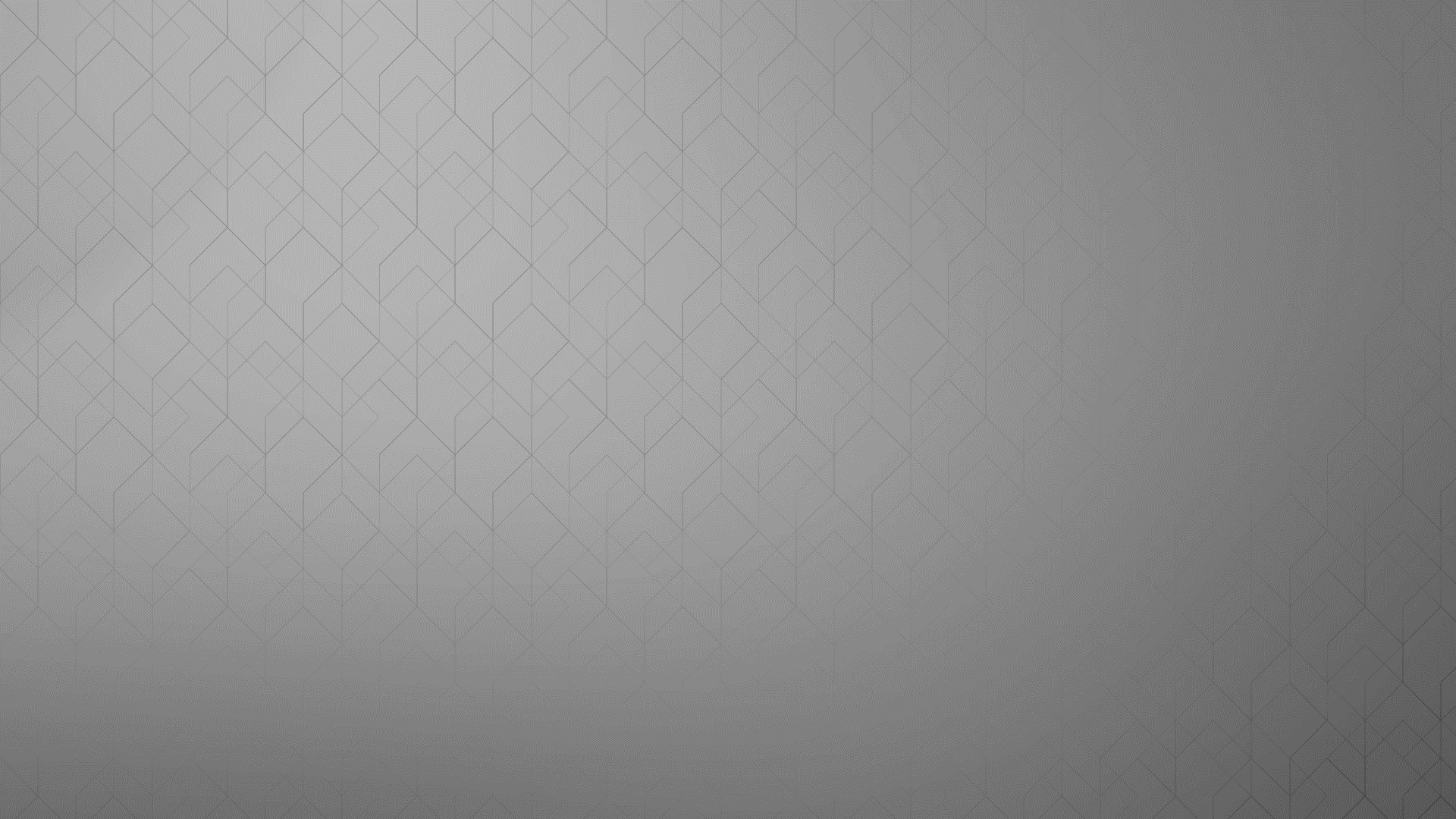 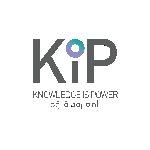 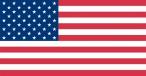 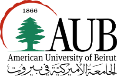 The KIP Project
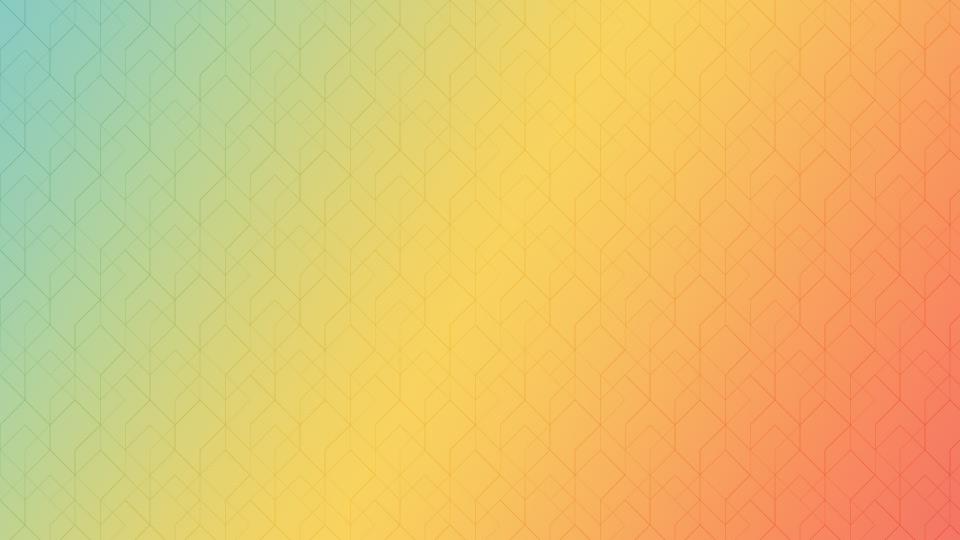 The Breadth and Impact of the Mesh_Basita Campaign

#مش_بسيطة
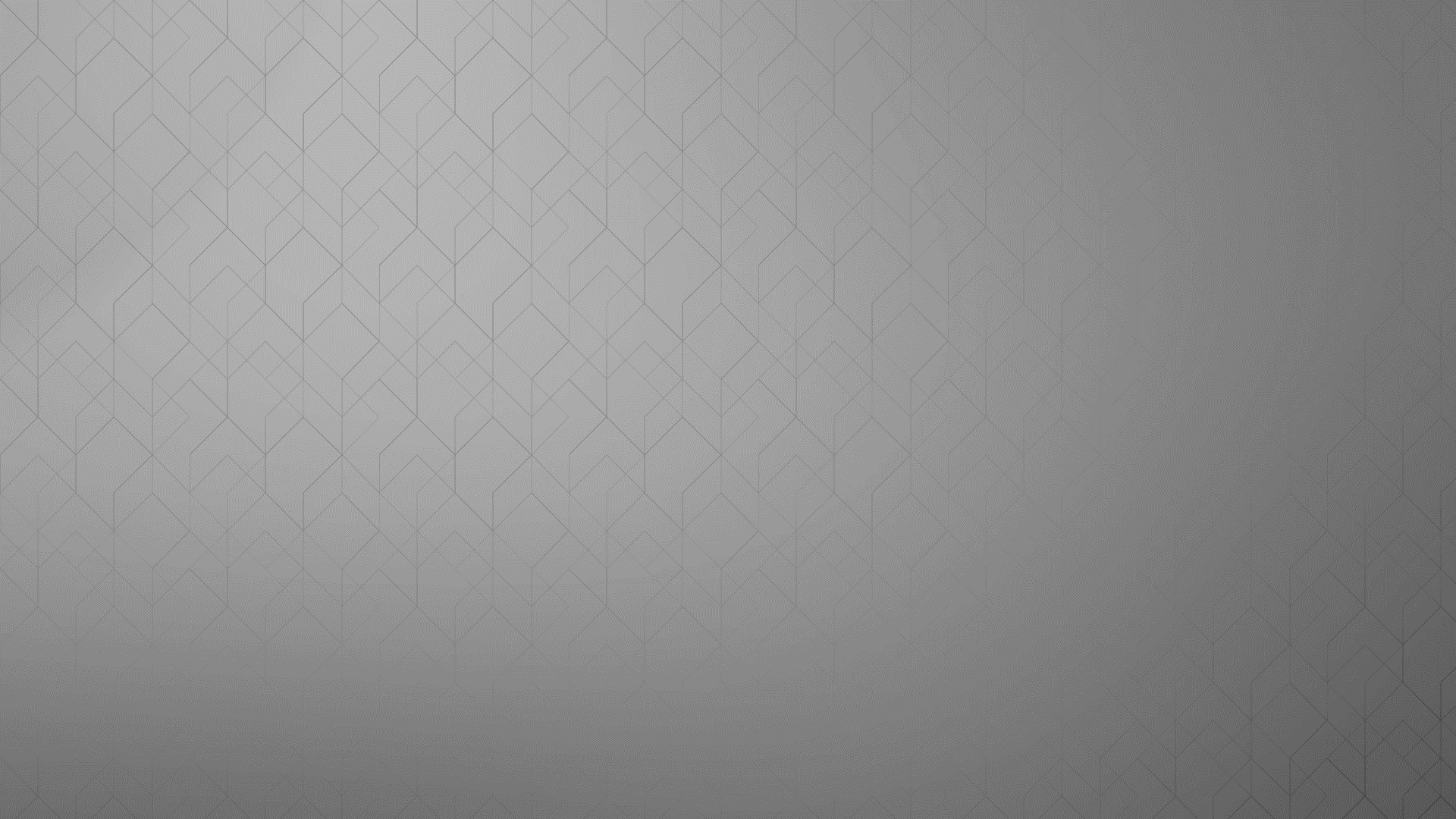 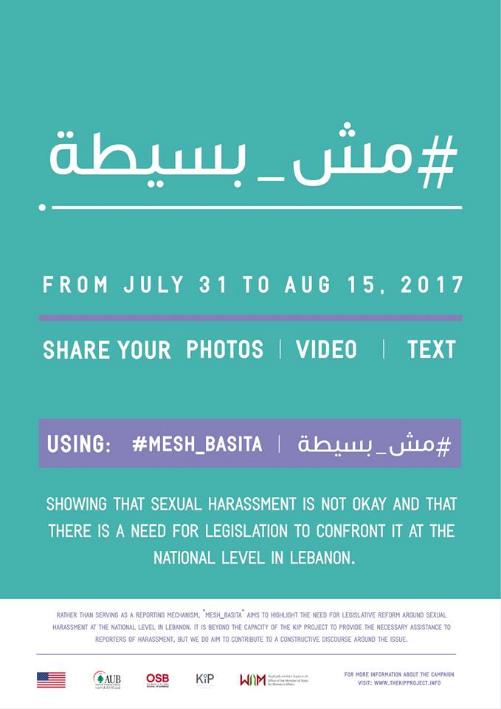 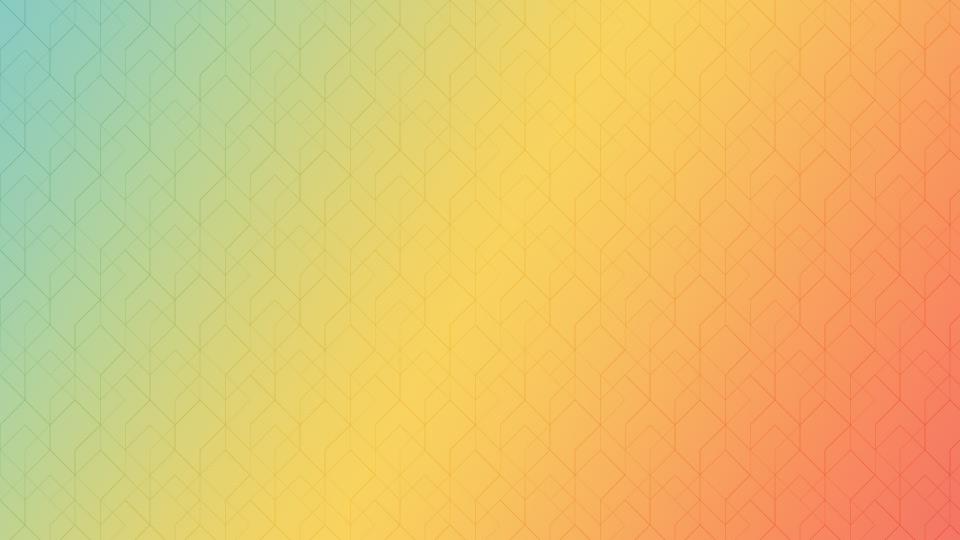 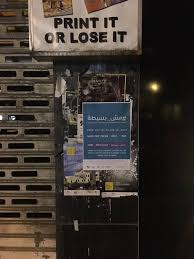 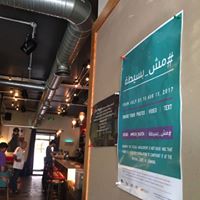 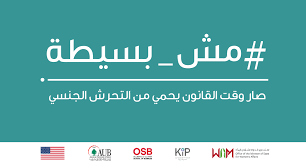 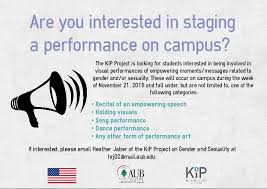 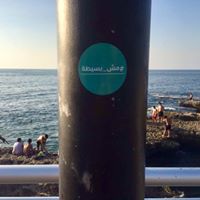 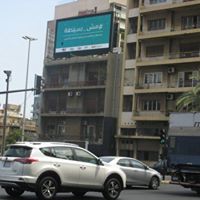 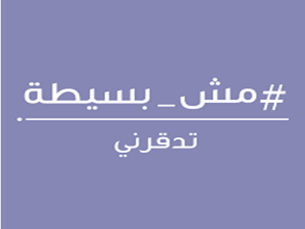 Capitalizing on the conference…
Sandriane Ayoub
Stephanie Khalil
NDU undergraduate graphic design student volunteers 

Nour Massalkhi
AUB undergraduate Media Studies student internship, FAS
Spots across local channels…
The KIP Project's campaign #Mesh_Basita #مش_بسيطة  stands for the idea that sexual harassment is not okay, that it should not be normalized, and that there should be legislative reform around these issues in Lebanon.

Rana Khoury for her creative consultation

Heyoka (Producer Daniel Habib, Director Mark Eid, Line Producer George Khalaf, D.O.P. Julien Kai, Camera Assistant Karim Akl, Sound Recordist Samer Maroun Matta, Wardrobe Stylist Valérie Yacoub) for their production of the videos

Danny Bou-Maroun for the music composition

Our actors, Natasha Choufani, Aya Abed, Jihane Diab, George Khalaf, Sany Abdul Baki, Ada Harb, Ihab Al Assaad, Joseph Risque D'Allah, Mahmoud Jaber, Samer Maroun Matta, Řèïna Hazouri, Jad Awad, Mary Ammoun
Augmenting the conversation…
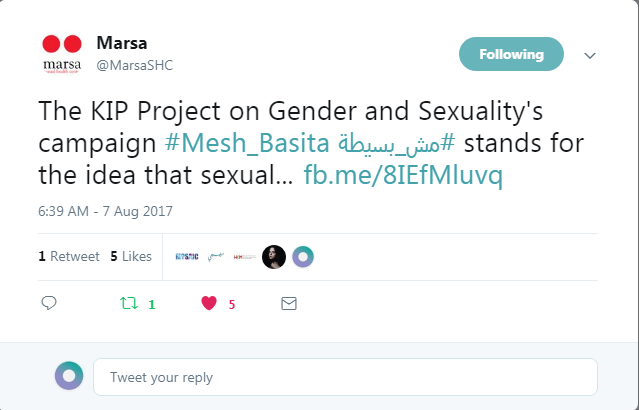 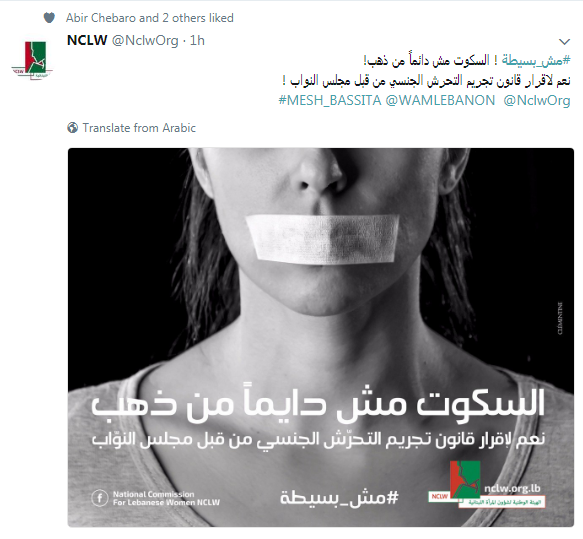 [Speaker Notes: Organizations]
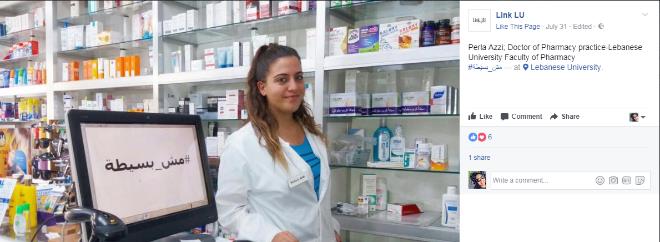 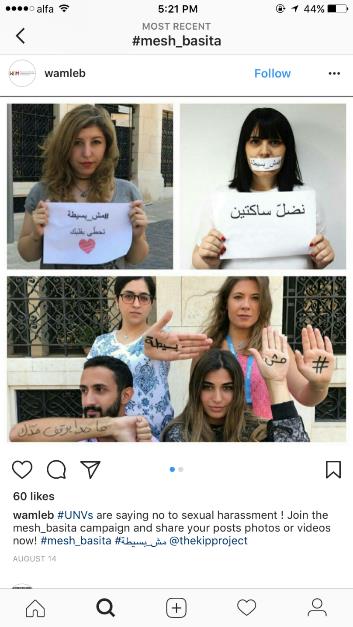 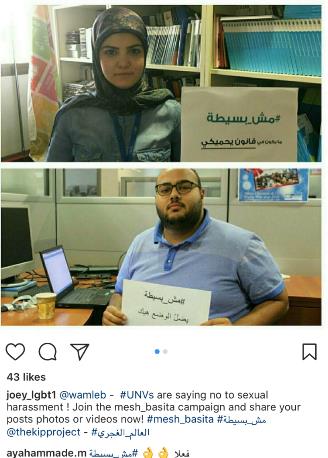 [Speaker Notes: Members of the general public]
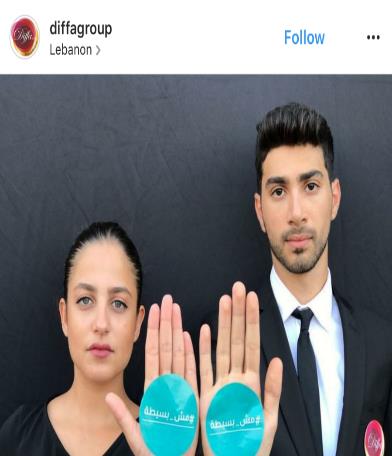 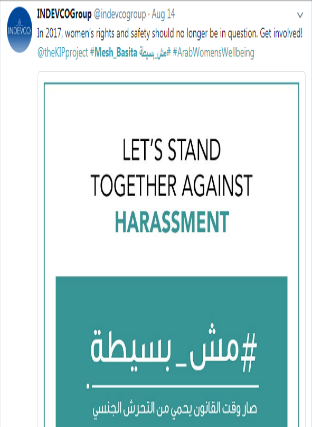 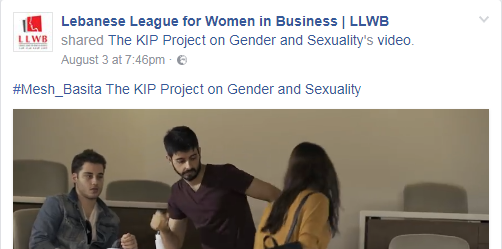 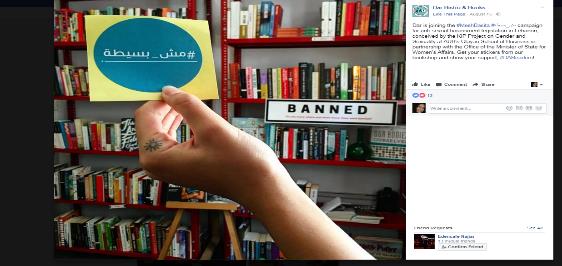 [Speaker Notes: Private Sector]
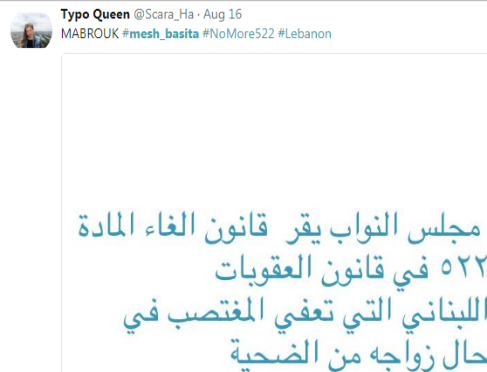 [Speaker Notes: ABAAD Campaign]
Building momentum …
[Speaker Notes: Partner….

Partnership with the Office of the Minister of State for Women's Affairs,WAMLebanon
----Minister Jean Ogassipian
----Mrs Abir Chebaro. Ministry of State for Women’s Affairs and Advisor to the Prime Minister on Women’s Affairs

Signs posters  and print….]
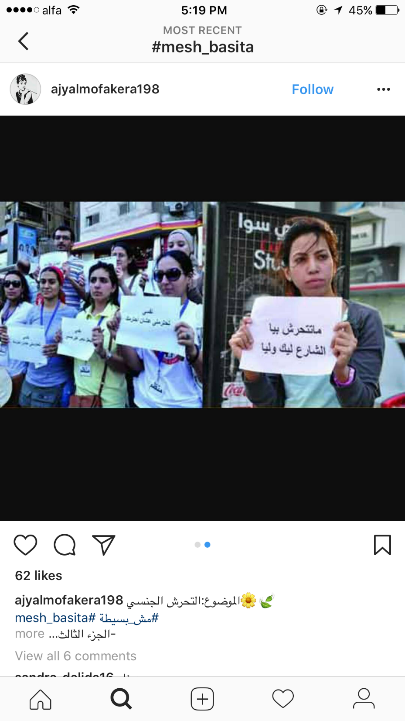 [Speaker Notes: International participation]
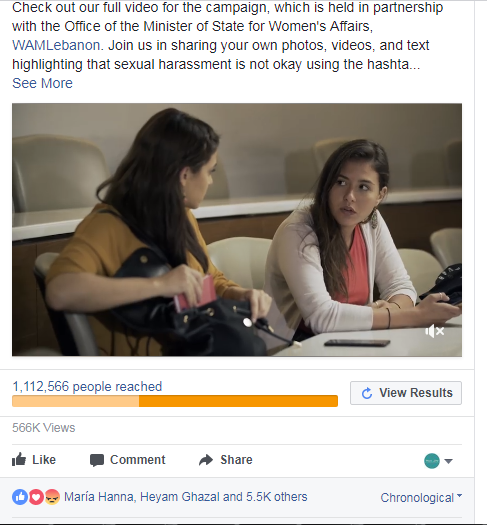 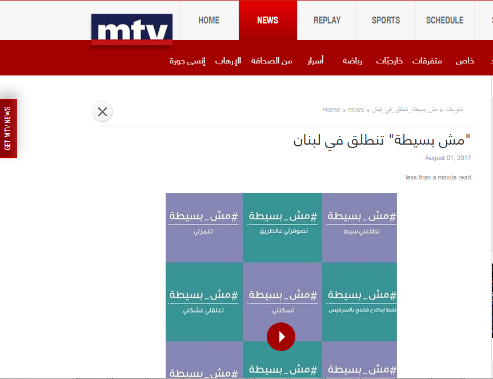 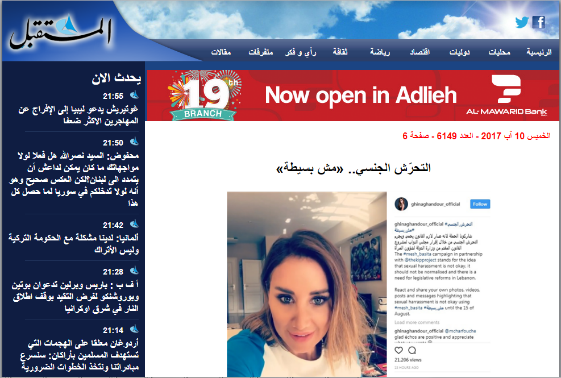 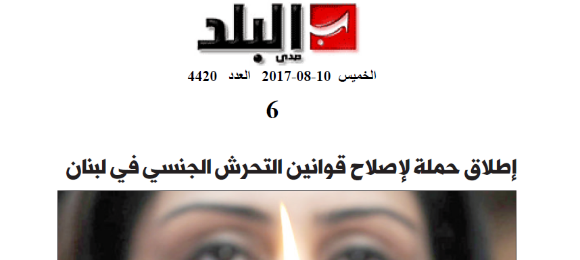 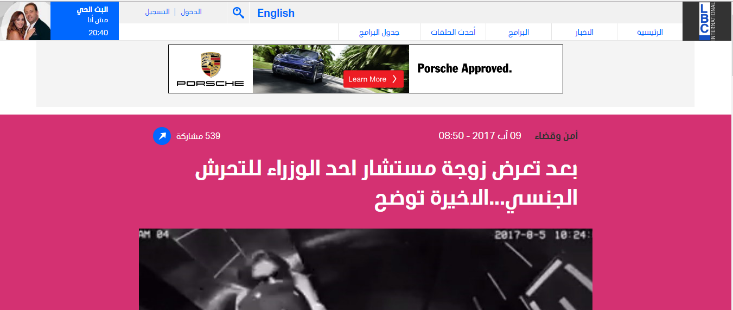 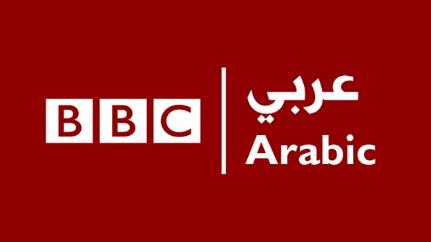 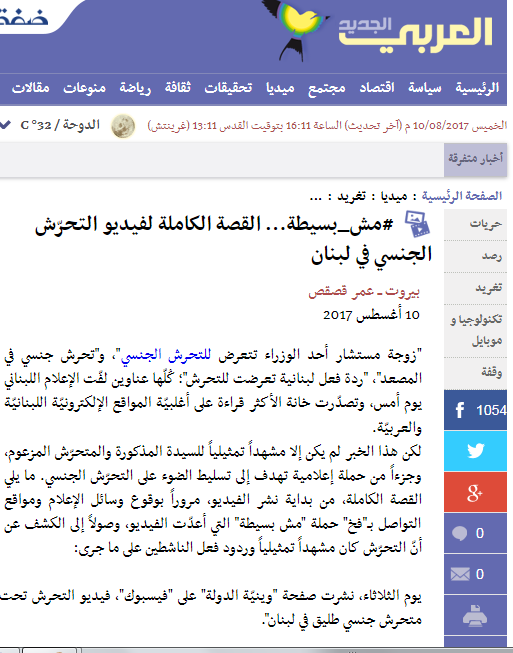 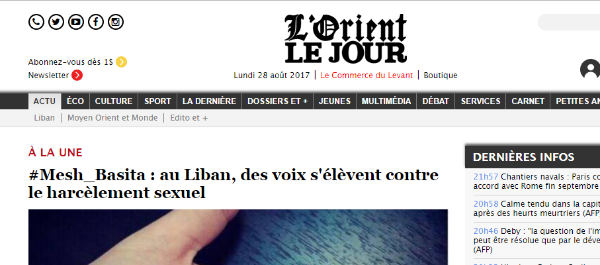 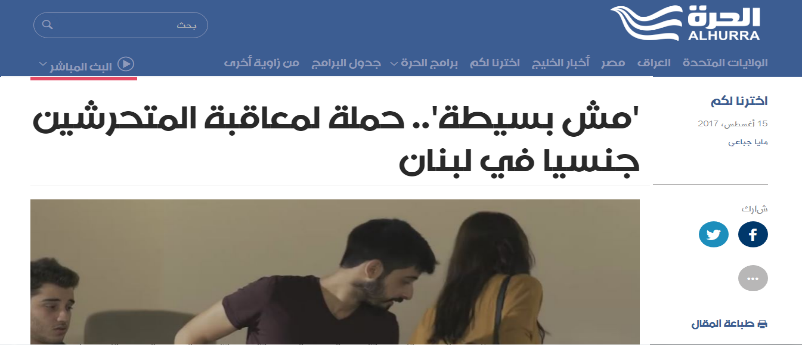 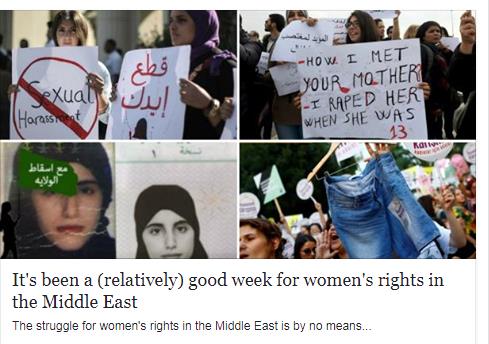 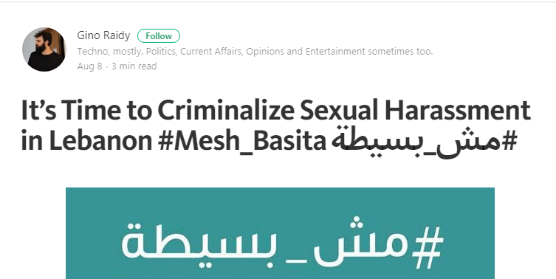 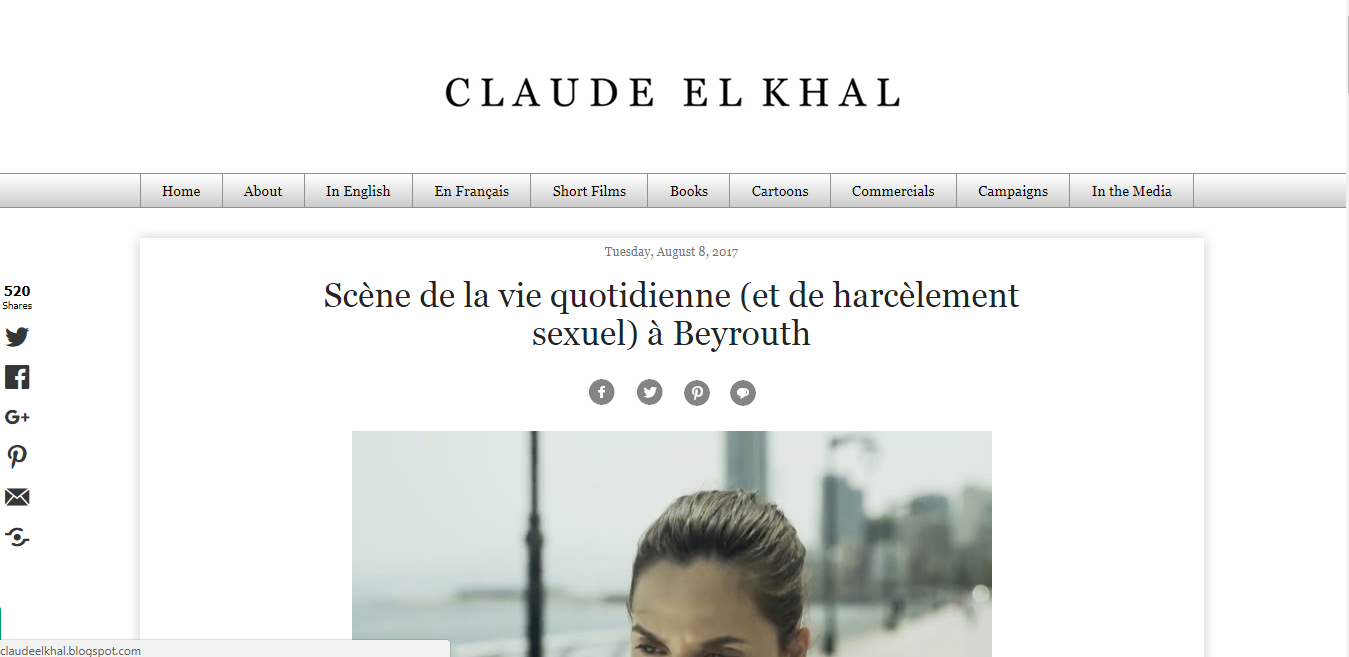 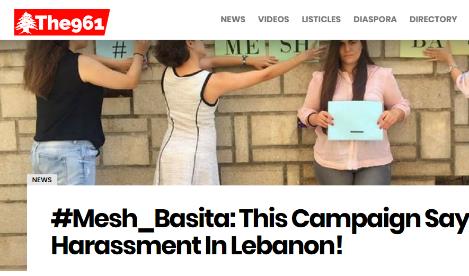 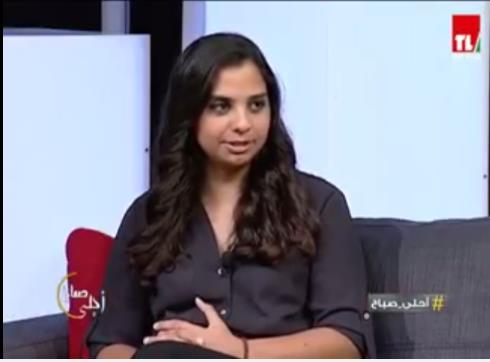 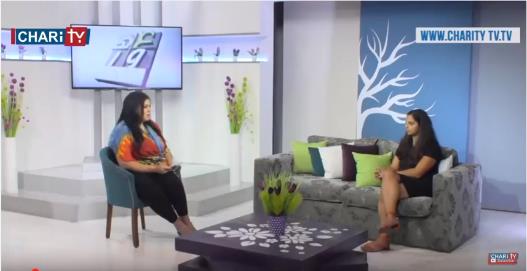 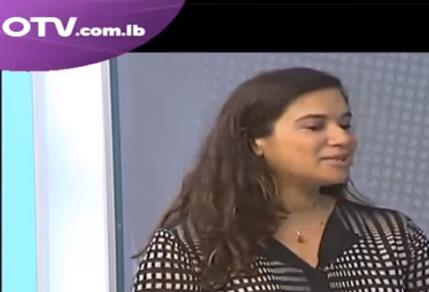 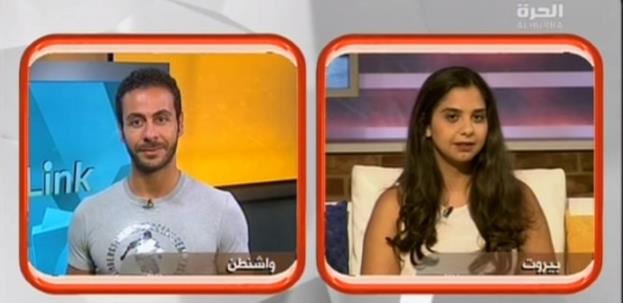 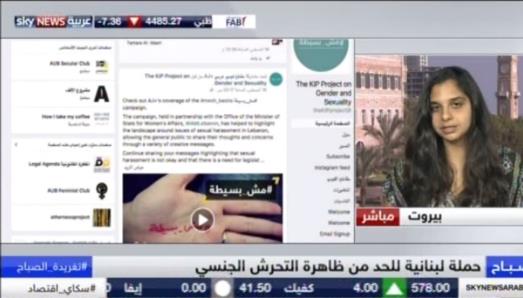 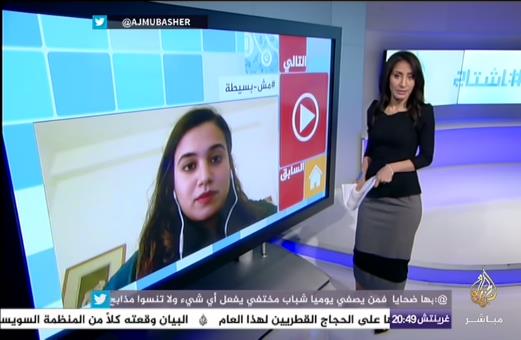 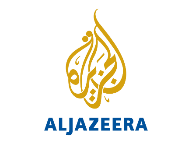 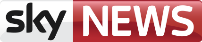 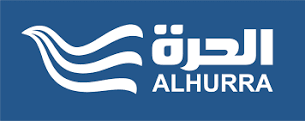 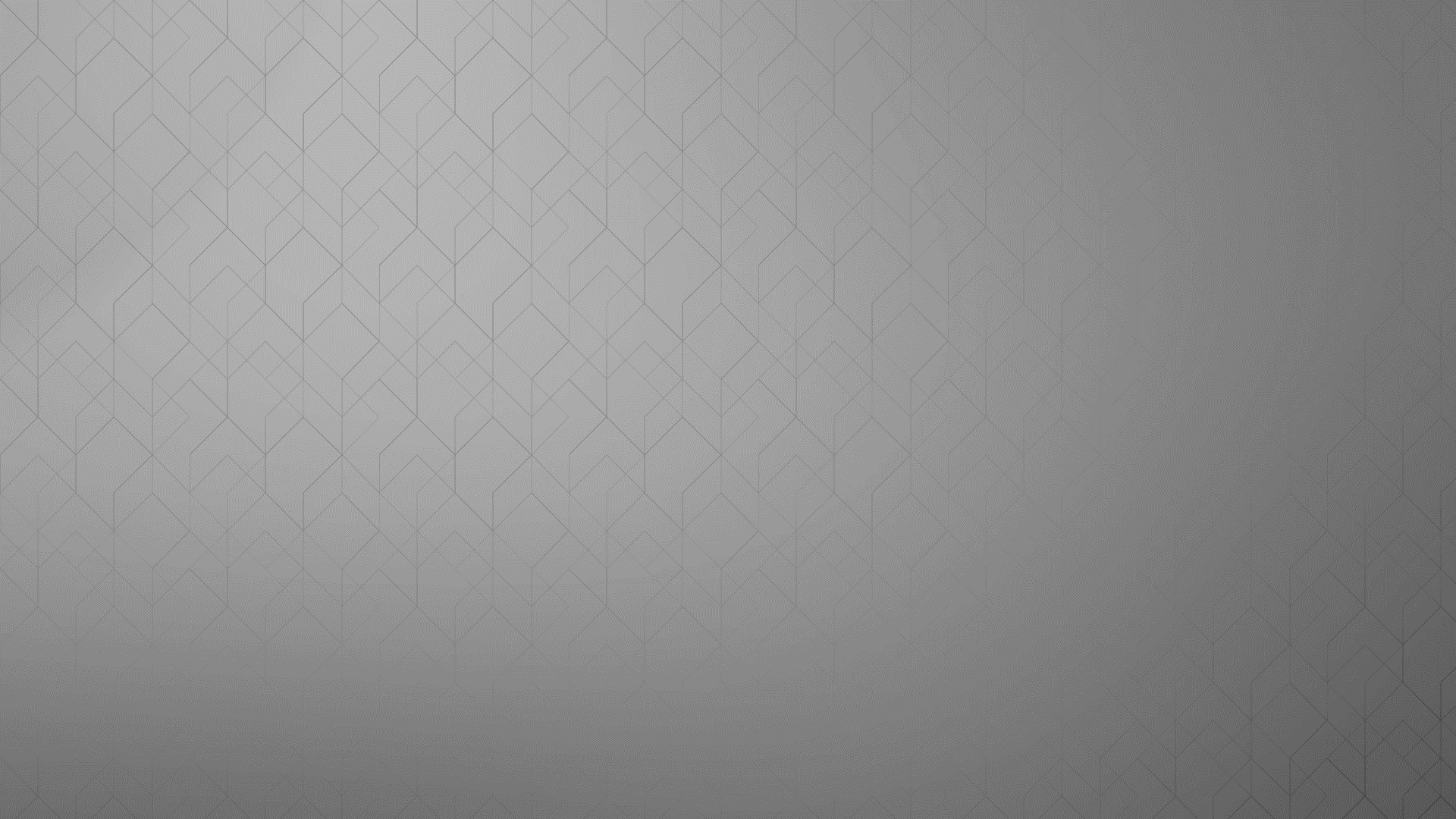 THANK YOU
شكراً